Networking and Health Information Exchange
Health Data Interchange Standards
Lecture b
This material (Comp 9 Unit 5) was developed by Duke University, funded by the Department of Health and Human Services, Office of the National Coordinator for Health Information Technology under Award Number IU24OC000024. This material was updated by Normandale Community College, funded under Award Number 90WT0003.

This work is licensed under the Creative Commons Attribution-NonCommercial-ShareAlike 4.0 International License. To view a copy of this license, visit http://creativecommons.org/licenses/by-nc-sa/4.0/
[Speaker Notes: Welcome to Networking and Health Information Exchange, Health Data Interchange Standards.  This is lecture b.]
Health Data Interchange Standards Learning Objectives
Understand HL7 v3.0 messaging standards  
Learn about the HL7 v3 Reference Information Model (RIM)
Understand what is different about HL7 v3 compared to v2.n
Understand the HL7 v3 domains
2
[Speaker Notes: The Objectives for this unit, Health Data Interchange Standards, are to:

Understand HL7 v3.0 messaging standards,
Learn about the HL7 v3 Reference Information Model (RIM),
Understand what is different about HL7 v3 compared to v2.n, and
Understand the HL7 v3 domains.]
v3 Standards
Are based on an explicit information model
Use a defined process, called a methodology development framework (MDF), to create a family of standards
v3 includes a family of standards beyond messaging that address a wider domain of functionality
3
[Speaker Notes: The HL7 v3 family of standards is based on an explicit reference model and a defined methodology development framework.  Many HL7 v3 standards are based on the MDF and have in common the explicit information model.  This lecture focuses on the v3 messaging standard.  Other HL7 v3 standards are discussed in subsequent units.]
v3 Messaging Standard
Based on an object information model, called the Reference Information Model, (RIM)
This model is “abstract,” that is, it is defined without regard  to how it is represented in a message “on the wire” or in a “service architecture” method or in a “clinical document”  
In fact, each of these representations can contain the same “instance” of information
Consequently, can be extended incrementally when new clinical information domains need to be added, in a way that doesn’t require changing what has already been created
4
[Speaker Notes: v3 is based on an explicit information model.  Interoperability among unrelated, heterogeneous sites can only be accomplished through the use of a common information reference model.  The most commonly-used information model is the HL7 RIM. (There are other models available including the CEN or ISO standard 13606.) This model is “abstract,” that is, it is defined without regard to how it is represented in a message “on the wire” or in a “service architecture” method or in a “clinical document.”  

In fact, each of these representations can contain the same “instance” of information. The RIM defines the basic things (see lecture 5a) or nouns and the relationship or linkages among those things or phrases.  At the basic level, the RIM defines Entities and Acts, and includes the Role of the Entity, the Participation of the Entity with the Act, and the Act Relationship. If the RIM becomes the basis for the identification of data elements, and is used in the exchange of data, two unconnected groups can, through the common RIM, understand and use the data.  

With the RIM, two groups given the same use case should derive similar messages to exchange the data.

Further, the RIM permits the extension of concepts to support new domains without changing the old.]
Why Cross-Reference to the RIM?
Domain analysis models support communication within a domain
Communications between domains requires an abstract, domain-independent model such as the HL7 RIM
Cross-reference tables build the mappings from the narrow world of the individual domain to the cross-domain interoperability supported by the HL7 RIM
5
[Speaker Notes: All HL7 v3 products are based on the RIM: CDA, decision support, messages, and others. 

Domain analysis models define information flow, work flow, and identify associated data elements within a clinical domain. Communications between domains requires an abstract, domain-independent model such as the HL7 RIM. 

Exchange of data among domains using v3.0 is based on the RIM to establish interoperability.  In other words, the exchange of data starts with the reference information model, and ends with the reference information model.  It is the link that establishes the structure for interoperability. 

Cross-reference tables build the mappings from the narrow world of the individual domain to the cross-domain interoperability supported by the HL7 RIM.]
HL7 v3 Reference Information Model: Core Classes
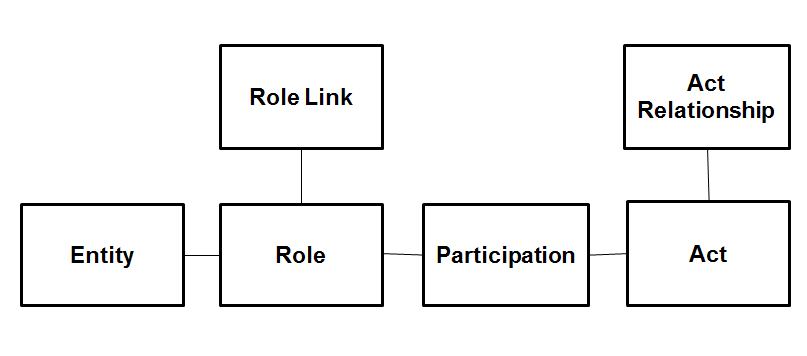 Source:  W Ed Hammond, PhD.   Adapted from HL7 International RIM standard.
6
[Speaker Notes: The HL7 RIM in its simplest form includes these nouns and phrases.  There are 6 RIM core or backbone classes: Entity, Role, Role Link, Participation, Act, and Act Relationship.

Examples of an Entity include Organization, Place, Person and non-person, Living Subject and Material.  Material is composed of Manufactured material which includes Container and Device.

Roles include such things as Patient, Employee, Licensed Entity, Qualified Entity and Access.

Role Link is defined by a type code.

Participation ties the entity in a specific role to the act. Examples of participation linkages include Managed Participation.

ACT represents the verbs of the model. ACT includes a class code and a mood code which identifies the status of the act (such as ordered, result, etc.).  Examples of the ACT class are Document which encompasses Context structure, Working list, Device task, Control act, Patient Encounter, Exposure, Supply which also includes Diet, Procedure which also includes Substance Administration, Account, Observation which includes Diagnostic Image and Public Health case, Invoice Element, Financial Transaction, and Financial contract.

ACT relationships include components and supported by whom. It is defined by a type code.]
HL7 Development Framework
Formal methodology for mapping any “local”, domain -specific system, such as a “laboratory system” in the v3 Reference model.
Basic concept is that any system can be mapped into a “neutral” and formal UML-based Domain Analysis Model (DAM)  with the help of domain experts. 
The DAM can then be mapped into the equivalent v3-RIM model. 
Mapping is bi-directional and highlights any changes needed by either the local system or the RIM to create a semantically complete mapping.
RIM Harmonization process supports a standard way to add new domain requirements to the RIM in a way that doesn’t invalidate the previously created models – a feature of object-oriented paradigms.
7
[Speaker Notes: The HL7 Development Framework defines the methodology for mapping a local domain system into a common reference model – in this case the HL7 RIM.  This mapping uses the UML-based Domain Analysis Model which is created by the Domain experts.  A DAM helps answer the questions, “What do you do?”  “What data elements do you use?”  “What is the data flow?”  and “What are the decision points? “

So the domain experts create the DAM for that clinical domain, and then it is mapped into the RIM.  The mapping is bi-directional – in other words, the RIM may show required changes in the local system as reflected in the DOMAIN, and the DAM may show additional requirements for the RIM.  Those requirements are added to the RIM through a harmonization process. In any case, this process will yield the required interoperability.

RIM Harmonization is a continuous process, although at this stage, the changes to the RIM are slight and few.]
HL7 Reference Categories
Primary standards
Fundamental Standards
Clinical and Administrative Domains
EHR profiles
Implementation Guides
Rules and References
Education and Awareness
8
[Speaker Notes: HL7 standards, both v2 and v3, are grouped in to 7 reference categories.
Primary standards are those standards that are an essential part of what is required for systems integration.  These are the most popular and therefore the most frequently used standards.
Fundamental standards define standards that provide the basic building blocks for all other standards.  These standards are used in the creation of other standards.  The fundamental standards define the personality and characteristics of HL7 standards.
Clinical and Administrative standards focus on the user domains in the administrative and clinical areas.
EHR profiles define functional models for the EHR and include the functionality requirements for target audiences.
Implementation guides define how to use specific standards for specific purposes.  All implementation guides are linked to a parent standard.
Rules and references are not really standards but provide structures and guidelines for software and standards development.
Education and awareness include the category of standards known as Draft Standards for Trial Use (DSTU).  Ideally all standards would go through a testing or trail stage before they move into permanent status as a normative standard.]
Model-Based Development
Source:  W Ed Hammond, PhD.
9
[Speaker Notes: An increasing number of standards in HL7 are model based.  

The HL7 Framework includes:

RIM,
Data types,
Data elements,
Vocabulary,
Templates, and
Clinical Statements.

All of these elements involve defining the data in a semantic, interoperable way.

The resulting model-based standards include v3 messaging, CDA, GELLO, and System Oriented Architecture.

The GELLO language can be used to: 
Build up expressions to extract and manipulate data from medical records. 
Construct decision criteria by building up expressions to reason about particular data features/values. These criteria can be used in decision-support knowledge bases, such as those designed to provide alerts and reminders, guidelines, or other decision rules. 
Create expressions, formulae, etc. for other applications. 

We will learn more about GELLO in the next unit.]
What’s Different About v3?
Conceptual foundation
A single, common reference information model to be used across HL7
Semantic foundation
Explicitly defined concept domains drawn from the best terminologies
Abstract design methodology
That is technology-neutral
Able to be used with whatever is the technology de jour 
XML, UML, etc.
Maintain a repository 
Database of the semantic content
Ensures a single source and enable development of support tooling
10
Source:  HL7.org
[Speaker Notes: What's different about v3?

It is a Conceptual foundation – a single, common reference information model to be used across HL7.   V3 has as its goal and purpose interoperability. 

It is a Semantic foundation – explicitly defined concept domains drawn from the best terminologies.  As previously noted, it is based on the RIM which provides the fundamental underpinnings for interoperability.  The “language of data interchange” – explicitly defined concept domains expressed as data elements with standardized terminology provide the required semantic foundation.

It is an Abstract design methodology that is technology-neutral – able to be used with whatever is the technology de jour (e.g. XML, UML, etc.). The design methodology that creates the technology-neutral messages permits the use of different technologies and permits an evolution over time as technology varies. 

It may be used to Maintain a repository or database of the semantic content to assure a single source and enable development of support tooling. 

Finally, v3 supports a repository of semantic content, or terminology and data elements, and tools.]
HL7 Model Repository
Database holding the core of HL7 semantic specifications
RIM
Storyboards
Vocabulary domains
Interaction models
Message designs
Message constraints
11
Source:  HL7.org
[Speaker Notes: The repository of common components for the semantic base are maintained in an HL7 model repository.  These include such things as the RIM, vocabulary, storyboards, interaction models, message designs, and message constraints.]
Tool Sets
Permit management of repository content
Review and browsing of semantic specifications
Design of abstract information structures based on the RIM for use in messages, templates, documents, etc.
Publish HL7 specifications and standards
Support implementation of HL7 standards
12
Source:  HL7.org
[Speaker Notes: Tools support the management of the HL7 model repository.

Tools also support semantic specifications, abstract information structures that are used in messages, templates, and documents.

Tools also support the publication of HL7 standards and implementation guides.]
Drivers for v3 Adoption
Needed to  support a large scale integration
V3 has “built-in”  support for Complex Data types supporting
“Universally unique” instance identifiers for persons, places, organizations, practitioners, URL’s, orders, observations, etc.
Name data type
Persons and organizations
Time and date-related data type forms
Codes
Binding standard vocabularies to RIM attributes
V3’s methodology of deriving its models from the RIM also supports semantic interoperability
13
[Speaker Notes: The transition from v2 to v3 has been slow in the US for many reasons.  First is the fact that v2 meets the current need of many users.  The philosophy is “If it ain’t broke, don’t fix it.”  Secondly, v3 is perceived to be much more complex than v2.  The fact is v3 is a requirement for interoperability in large scale implementation.  If data is to be exchanged in regions, states, and nationally, v3 must come into more widespread use.

Data types that provide precise definition of the constructs of more complicated structures and, in particular, accommodate differences in the global setting, make this semantic requirement easier.

V3 has “built-in”  support for Complex Data types supporting “universally unique” instance identifiers for persons, places, organizations, practitioners, URLs, orders, observations, etc.; name data type such as persons and organizations; time and date-related data type forms; and codes, binding standard vocabularies to RIM attributes.

V3’s methodology of deriving its models from the RIM also supports semantic interoperability.

Finally, increased use of the RIM supports a more wide-spread adoption.]
Drivers for v3 Adoption - 2
Structural ontology
A coherent set of models (structures), guaranteeing semantic interoperability and re-use, based on the RIM and data types, with integrated vocabulary support
Identifier strategy supporting wide integration
Model and Tools based design and implementation for implementations requiring large scale integration (city, region, province, nationwide, international)
v3 has built-in support
14
Source:  HL7.org
[Speaker Notes: Sharing data across a wide-spread environment for multiple users and multiple stakeholders is driving v3 adoption. Some features of v3 that support interoperability include:

Structural ontology which is a coherent set of models or structures guaranteeing semantic interoperability and re-use based on the RIM and data types, with integrated vocabulary support,
Identifier strategy supporting wide integration, and 
Model and Tools based design and implementation. 

Finally, sharing decision support applications and knowledge applications is enhanced through a model-driven design. The same information is represented the same way everywhere using the RIM with the binding to structural and standard vocabularies.]
HL7 Version 3.0
Use-case Model
Reference Information Model
Domain Information Model
Message Information Model
Message Object Diagram
Hierarchical Message Description
Common Message Element Type
15
[Speaker Notes: HL7 v3 uses an HL7 Development Framework (HDF) Model to develop the v3 message.  The components of that development process start with the use-case model.  The use-case model includes a number of scenarios that give an example of a situation or event within the domain of interest.  Examples might include a patient coming to the clinic with a rash, a well-baby checkup, or a patient with chest pain.  

We have already discussed the Reference Information Model (RIM).  The RIM is available as either an RIM diagram, a literary expression or as a state machine.

The Domain Information Model (DIM) is a refined RIM model that is specific to the domain of interest. 

The Message Information Model (MIM) defines the content and structure of the message, and the Message Object Diagram (MOD) defines the objects contained in the message.

The HDF and the use of these components to create v3 messages will be discussed in the following slides.

The Hierarchical Message Description (HMD) lays out the message in a hierarchically structured fashion.  Finally, the Common Message Element Types (CMETs) are the data structures that provide compound and complex structures.]
Common Domains
Common Message Element Types (CMETs)
Template structures for complex administrative objects, such as
Address
Telephone number
Shared Messages
Clinical Statement
16
[Speaker Notes: We discussed CMETs in a previous lecture.  Basically, CMETs are data structures that define higher level data elements that include a structure.  An example is an address that contains street or PO Box, city, state or province, country, and zip code.  Shared messages include reusable message segments as do clinical statements.]
Administrative Management
Accounting and billing
Claims and reimbursement
Patient Administration
Personnel Management
Scheduling
17
[Speaker Notes: v3 standards include standards for administrative management:

 Accounting and billing,
 Claims and reimbursement,
 Patient Administration,
 Personnel Management, and
 Scheduling.

Note that these domains are similar to what is available in v2 messages.]
Infrastructure / Messaging
Transmission
Message Control
Query
Master File / Registry
18
[Speaker Notes: This slide shows the Infrastructure or Messaging domains:

Transmission,
Message Control,
Query, and
Master File or Registry.]
Health and Clinical Management
*Blood, Tissue and Organ
*Care Provision
Cardiology DAM
Clinical Decision Support
Clinical Document Architecture
*Clinical Genomics
*Immunization
Laboratory
Materials Management
*Medical Records
*Medication
Observations
Orders
*Pharmacy
Public Health Reporting
Regulated Products
Regulated Studies
Specimen
Therapeutic Devices
*DSTU
19
[Speaker Notes: The additional areas defined by v3 messaging include the following:

Note the starred items are draft standards for trial use.

*Blood, Tissue and Organ DSTU,
*Care Provision  DSTU,
Cardiology DAM,
Clinical Decision Support,
Clinical Document  DSTU,
*Immunization  DSTU,
Laboratory,
Materials Management,
*Medical Records  DSTU,
*Medication  DSTU,
Observations,
Orders,
*Pharmacy  DSTU,
Public Health Reporting,
Regulated Products,
Regulated Studies,
Specimen, and
Therapeutic Devices.]
HL7 Message Creation Process
The next series of slides show the process or methodology by which HL7 messages are created

Phases include
Analysis
Design
20
[Speaker Notes: The next series of slides show the process or methodology by which HL7 messages are created.  These slides are important to you only in understanding what goes behind the messages.  The parts of the process will be useful to you in understanding the role of use-cases, actors, events, trigger events, interactions, the RIM, models and message creation.

The methodology includes an analysis phase which includes use-case modeling and information modeling, and a design phase which includes interaction modeling and message design. We start with defining the requirements, using use-cases to define actors and events. The use-case model develops the scope, and the use-cases identify actors and events. The use-cases become the storybook examples. From a storyboard, the actors, places, and other things are identified – the references -  and provide input into the interactions. 

The domain analysis uses the RIM to create class and state diagrams. The information model draws the initial content from the RIM and models new concepts.  

The interaction model defines triggers, application roles, and interactions and creates conformance claims.

The message design includes the DMIM, RMIM, and the MIM.  From this message design, the Message Object Diagram is defined – the content that is exchanged.

The products of this process are kept in the Reference Model Repository.]
v3 Methodology Defining Abstract Message
21
Source:  W Ed Hammond, PhD.  Adapted from HL7 International documentation.
[Speaker Notes: The slide shows another view of the total process for creating an abstract message and the links or relationships among the many processes.

The use case model is used to create a Domain Information Model (DIM) based on the generic RIM.  From the DIM constrained by the RIM, a Message Information Model (MIM) is created.  From the use-case, the interaction model is derived and the use-case, interaction model and the MIM creates the Refined Message Information Model (RMIM).  An example of an RMIM is shown on the next slide. The RMIM includes details of the domain specific message expanding the specifics and constraints and relationships.  Finally, the Hierarchical Message Description is created using CMETS.]
Example of RMIM
Source:  George W. Beeler, HL7
22
[Speaker Notes: This slide shows an example of RMIM for an observation order.  Please examine this document carefully.  At first glance, it may seem complex but I think you will find that it is easy to read and is a clear representation of content and relationship.

The RMIM is an information structure that represents the requirements for a set of messages. A constrained subset of the RIM may contain additional classes that are cloned from RIM classes. The RMIM contains those classes  -- attributes, associations, and data types -- that are needed to support one or more HMDs. A single message can be shown as a particular pathway through the classes within an RMIM. 

In this example, the author is the physician who orders the test; the performer is the laboratory; the subject is the specimen; and the record target is the patient.  CMETs are used to define the data structures of the physician, performer, specimen, and patient.  The RMIM defines all of the components and their characteristics for creating the data.

The attributes of the RIM components are included.  For the observation order, the attributes include the class code, the mood code, id, and other context specific data.

The attributes of the components are obtained from the RIM.  Again, note the color coding identifying entities, roles, and acts. These colors match the colors used in the documentation of the HL7 RIM.]
Message Instance
<?xml version="1.0"?>
<!DOCTYPE Ballt SYSTEM "Ballot_C00_RIM_0092Da_1.dtd" [ ]>
<Ballt>
<dttm V="199912052357+0100"/>
<vote V="A" S="HL7001" R="3.0" PN="Abstain"/>
<votesOn_PropsdItm>
           <standrdLevlInd V='T'/>
           <propsdBy_OrgnztnAsCommtte>
                  <nm V="Humble Task Group"/>
                  <isAsubdvsnOf_OrgnztnAsCommtte>
                       <nm V="Grand Committee"/>
                  </isAsubdvsnOf_OrgnztnAsCommtte>
                  <partcpesAsPrimryIn_StkhldrAffltn>
                       <_StkhldrAffltn>
                            <type V="X" S="HL7004" R="3.0" PN="XXX"/>
                            <hasSecndryPartcpnt_PrsnAsCommtteContct>
                                   <has_PrsnName>
                                        <pnm>
                                                <G V="George" CLAS="R"/>
                                                <G V="Woody" CLAS="C"/>
                                                <G V="W." CLAS="R I"/>
                                                <F V="Beeler" CLAS="R"/>
                                       </pnm>				(Beeler)
23
[Speaker Notes: This slide shows part of a v3 message related to an RIM ballot.  

Note the XML structures shown on this slide.]
v3 Messaging Concerns
Difficult to implement, complex process
No one understands v3, not obvious
Overhead too much
1% of message is payload compared to v2 (delimiters) is about 90-95%
No one understands what implementation of v3 messaging means
Need stability, clarity, definition of v3 messaging
24
[Speaker Notes: v3 has yet to gain acceptance in the US.  This slide shows some of the reasons why that is true.

v3 is difficult to implement; that process can be made simpler and easier with tools. 

Few persons really understand v3 – we need good implementation guides. 

The overhead of a v3 message is too much -- 1% of the message is payload compared to v2 which is about 90-95%.  The use of delimiters in v2 messages accounts for this difference.

No one understands what implementation of v3 messaging means. What do I have to understand to implement a v3 message?  Can I just implement a message someone else has created for a given purpose or must I actually construct every message using the process defined by HL7. 

We need stability, clarity, and definition of v3 messaging.]
What About v3 Messages?
Some implementers create their own messaging using the HDF process
This is complex and probably not necessary.
HL7 has begun to build a library of v3 messages, developed by HL7 experts in different areas and clinical domains
How many v3 messages are required to support robust EHR, RHIO, and NwHIN?
Could we meet data interchange needs with only a few messages with constraint mechanisms?
25
[Speaker Notes: Some implementers create their own messaging using the HDF process.  This is complex and probably not necessary. HL7 has begun to build a library of v3 messages, developed by HL7 experts in different areas and clinical domains. How many v3 messages are required to support robust EHR, Regional Healthcare Information Organizations (RHIOs), and Nationwide Health Information Networks (NHINs)?

Could we meet data interchange needs with only a few messages with constraint mechanisms?]
Networking and Health Information Exchange Summary – Lecture b
Introduced the HL7 v3 data interchange standard
Introduced an approach to planning for what system is needed, the development and use of models, and introduced the concept of a reference information model which becomes the basis for interoperability among heterogeneous systems
26
[Speaker Notes: This concludes Lecture b of Health Data Interchange Standards.

You learned about developing a model based data interchange standard in this section. It is just coming into use in the US. 

This lecture also introduced an approach to planning for what system is needed, the development and use of models, and introduced the concept of a reference information model which becomes the basis for interoperability among heterogeneous systems.

HL7 v3 has been implemented significantly outside the U.S. – specifically the United Kingdom and Canada.  However, these countries also use v2 for many existing implementations.]
Networking and Health Information Exchange References – Lecture b
References
Beeler,  G.W. Version 3 Intermediate Tutorial – Working the HL7 Version 3 Methodology. [PowerPoint Slides]. Retrieved from Link to Beeler presentation
Acknowledgement:  Material used in this lecture comes from the following  source
Introduction to HL7 Standards. (n.d.). Retrieved from Health Level Seven International website: http://www.hl7.org/implement/standards/index.cfm
Images 
Slide 7: Hammond, W. E. (n.d.).  Image based on the HL7 International RIM  standard information retrieved from Health Level Seven International website: www.hl7.org
Slide 10:  W Ed Hammond, PhD.
Slide 22:  Hammond, W. E. (n.d.).  Image  based on the HL7 v3 standard and other HL7 documentation retrieved from Health Level Seven International website: www.hl7.org  
Slide 23:  Beeler,  G.W.  HL7 Version 3 Basics: RIM to Message Design. [PDF document]. Retrieved from http://www.cas.mcmaster.ca/~yarmanmh/Recommended/HL7V3Basics.pdf
27
[Speaker Notes: No audio.]
Health Data Interchange StandardsLecture b
This material was developed by Duke University, funded by the Department of Health and Human Services, Office of the National Coordinator for Health Information Technology under Award Number IU24OC000024. This material was updated by Normandale Community College, funded under Award Number 90WT0003.
28
[Speaker Notes: No audio]